QUALIDADE DE VIDA DE GRUPO DE CONVIVÊNCIA DA TERCEIRA IDADE
Autores: Priscilla Alfradique de Souza; Etiene Souza Madeira; Jessica Ramos Machado da Silva; Rodrigo Yuji Koike Felix; Eliza Cristina Macedo e Carlos Magno Carvalho da Silva.
INTRODUÇÃO
	Relações com a qualidade de vida e a saúde da população idosa tem sido uma questão importante observada principalmente em idosos autônomos. Funcionalidade global é o que embasa a concepção de saúde do idoso, é o conceito que define o idoso com aptidão de administrar a própria vida e cuidar de si mesmo. São necessárias assim, promover ações de práticas saudáveis e dignas para esta população. Políticas públicas de saúde são fatores cruciais para promover um envelhecimento saudável. 

OBJETIVO
	Analisar a qualidade de vida de grupo de convivência da terceira idade mediante a aplicação das escalas World Health Organization Quality of Life (WHOQOL)-bref e WHOQOL-OLD. 
MÉTODO
	Trata-se de um estudo descritivo e inferencial, de abordagem quantitativa, com 58 idosos de um centro de convivência com atendimento pela equipe multiprofissional. Para obtenção dos dados foram utilizados dados sociodemográficos e as escalas WHOQOL-bref e WHOQOL-OLD, instrumento conhecido como World Health Organization Quality of Life (WHOQOL), “trata-se de uma versão final composta por 26 questões”. As questões são divididas nos domínios físico, psicológico, das relações sociais e meio ambiente.

RESULTADOS
	Os participantes foram predominantemente mulheres (81%), idade variando entre 75 e 84 anos. A maioria eram viúvas (46,6%), possuía escolaridade nível fundamental completo (34,5%) e renda própria (aposentadoria em 77,6%). No WHOQOL-bref, a maior média foi observada no domínio “meio ambiente” (26,9%) e no WHOQOL-OLD, no domínio “participação social” (15,5%). A variável idade apresentou correlação significante com o domínio morte e morrer do WHOQOL-OLD (p=0,008) e com o domínio relações sociais do WHOQOL-bref (p=0,033). 

CONCLUSÃO E IMPLICAÇÕES PARA O CAMPO DA SAÚDE E ENFERMAGEM
	Idosos que são acompanhados no centro de convivência apresentaram boa percepção da qualidade de vida, corroborando a importância deste cenário como alternativa promissora para a saúde do idoso, embora aspectos relacionados ao processo de morte e morrer ainda necessitem de maior atenção. Demonstra-se assim a importância da capacitação permanente das equipes para promoção da qualidade de vida e realização de um cuidado gerontológico de qualidade. 
	DESCRITORES: Enfermagem geriátrica; Saúde do idoso; Qualidade de vida.
Referências Bibliográficas
Moraes EN. Atenção à saúde do idoso: aspectos conceituais. Atenção à saúde do idoso: aspectos conceituais [Internet]. 2012 [citado 29 de abril de 2022];102-102. Disponível em: http://sms.sp.bvs.br/lildbi/docsonline/get.php?id=4521.
Vitorino LM, Paskulin LMG, Vianna LAC. Quality of life among older adults resident in long-stay care facilities. Rev Latino-Am Enfermagem [Internet]. dezembro de 2012 [citado 29 de abril de 2022];20(6):1186-95. Disponível em: http://www.scielo.br/scielo.php?script=sci_arttext&pid=S0104-11692012000600022&lng=en&tlng=en.
Tavares DMS, Matias TGC, Ferreira PCS, Pegorari MS, Nascimento JS, Paiva MM. Qualidade de vida e autoestima de idosos na comunidade. Ciênc saúde coletiva [Internet]. novembro de 2016 [citado 29 de abril de 2022];21(11):3557-64. Disponível em: http://www.scielo.br/scielo.php?script=sci_arttext&pid=S1413-81232016001103557&lng=pt&tlng=pt.
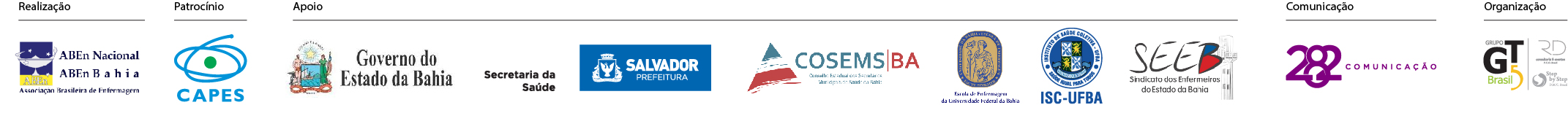